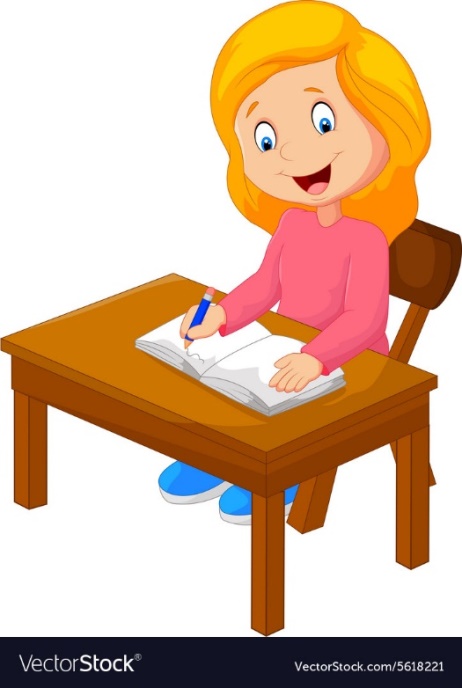 Математика
2 клас
Розділ 2. Додавання одноцифрових чисел з переходом через 10 
Урок 13
Закріплення вивчених випадків додавання з переходом через десяток. 
Розв’язування і порівняння задач
Налаштування на урок
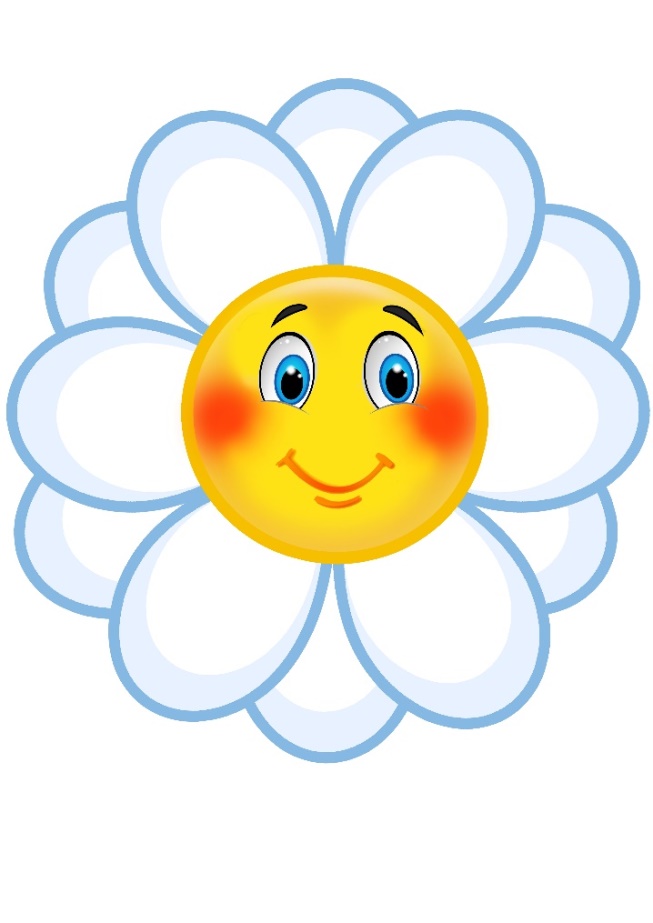 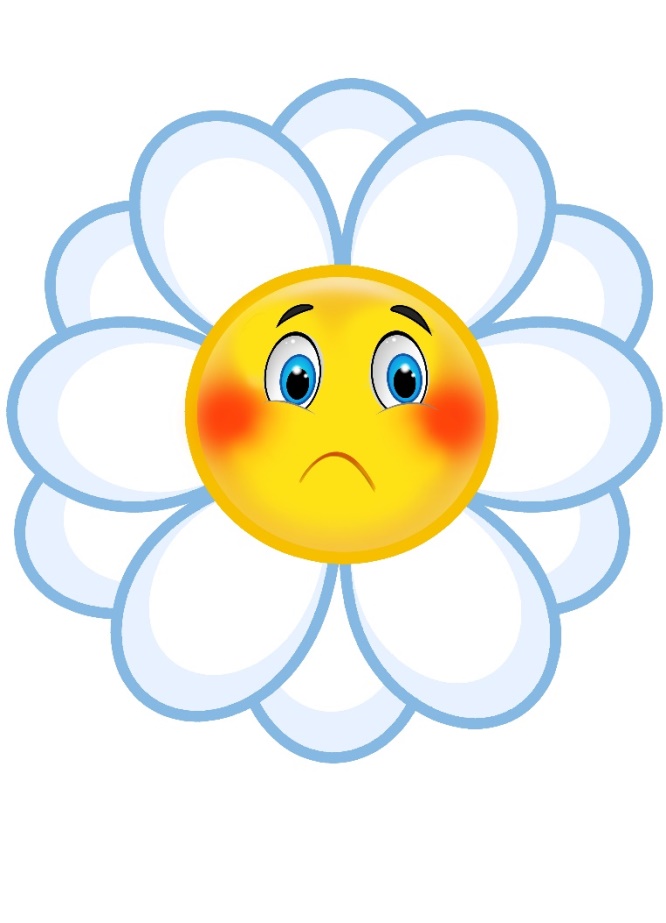 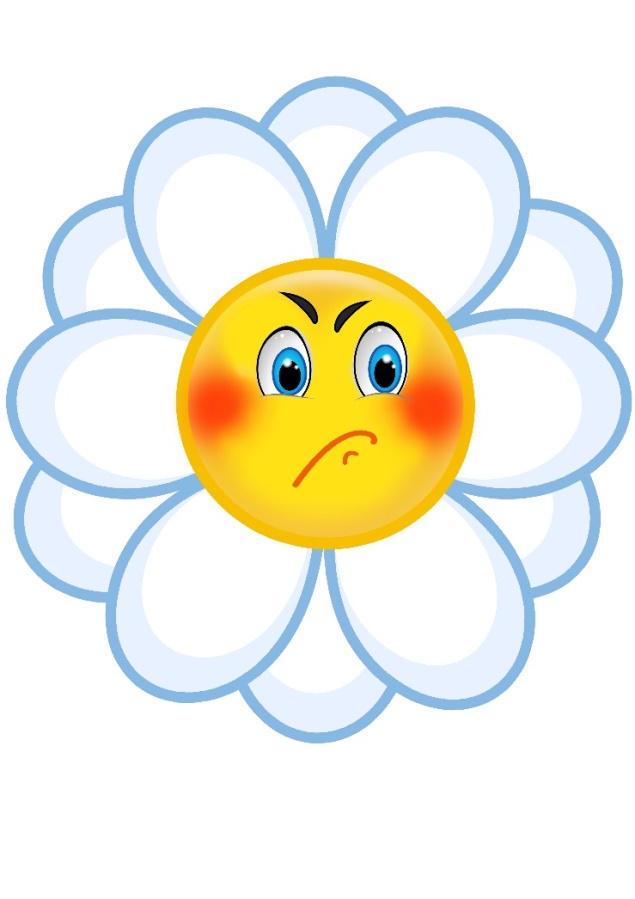 Діти, сядьте зручно, заплющіть очі і тихо промовте: 
я вчуся, 
я хочу вчитися, 
я готовий до праці.
Нічого не зрозумію
Буде важко
У мене все вийде
Поглянь, як складена таблиця
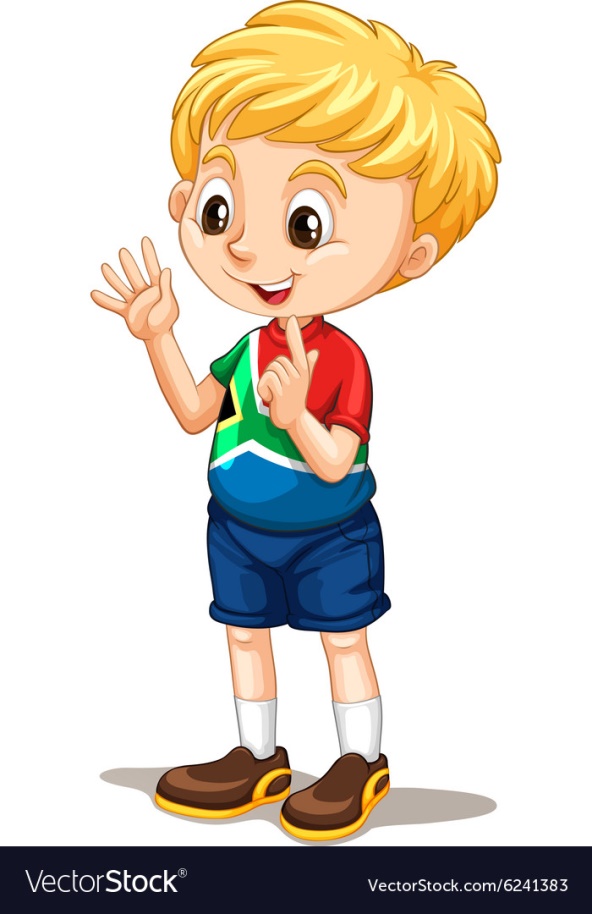 Прочитай вирази на збільшення числа 8.
Прочитай вирази, які мають значення 14.
Прочитай суми, у яких одним з доданків є число 7.
У якому стовпці значення кожної суми — число 12?
Підручник.
Сторінка
18
Що закрили бджілки в таблиці? Назви числа.
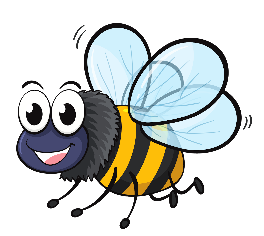 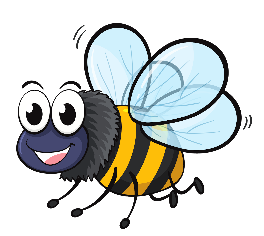 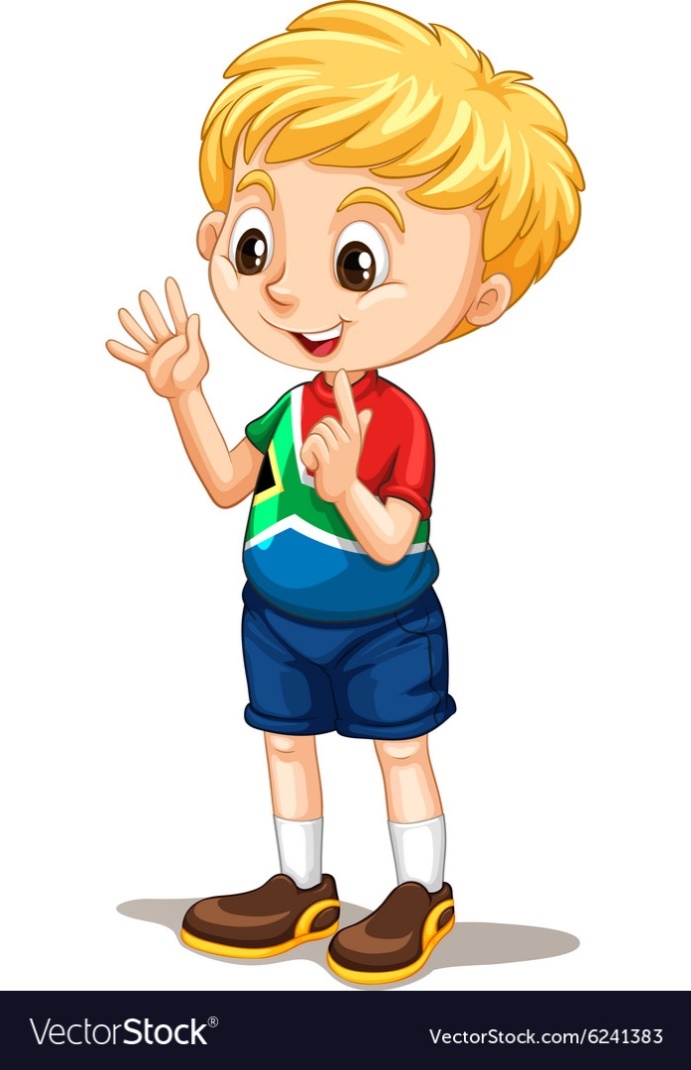 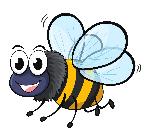 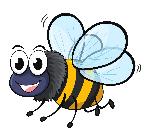 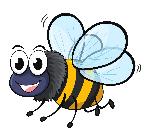 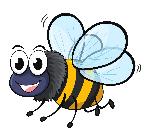 Розв’яжи задачу усно
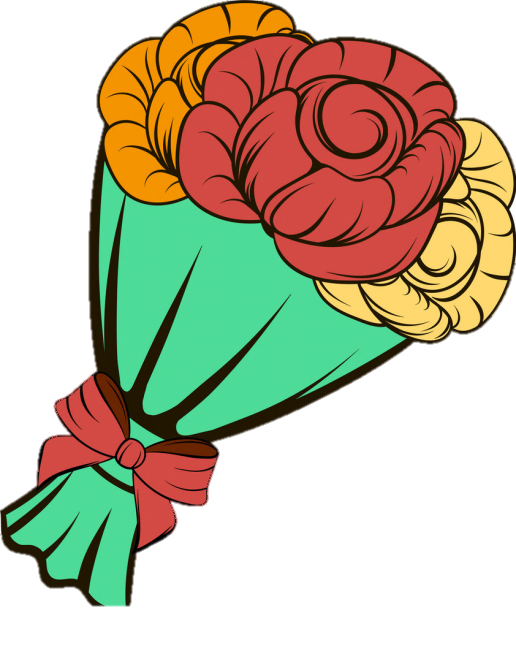 У букеті 15 троянд. Із них 10 троянд — жовті, а решта — червоні. 
Скільки червоних троянд у букеті?
15 – 10 =
5 (тр.)
Математичний диктант
Запиши результати віразів
До 9 додати 2
14
12
11
10
4
Від 15 відняти 5
Перший доданок 8, другий доданок 4
Назви серед результатів парні числа
Які з чисел можуть бути зайвими?
Зменшуване 9, від’ємник 5
4 – одноцифрове число
10 – кругле число
11 – непарне число
Сумма чисел 8 і 6
Прочитай задачі і схеми до них №92
Розкажи задачі за схемами. Чим схожі задачі й чим вони різняться? Розв’яжи задачі.
1) Христинка сплела 5 віночків з ромашок і 4 віночки з волошок. Скільки всього віночків сплела Христинка?
2) Христинка сплела 9 віночків. Із них 5 віночків були з ромашок, а решта — з волошок. Скільки віночків з волошок сплела Христинка?
3) Христинка сплела 9 віночків. Із них 4 віночки були з волошок, а решта — з ромашок. Скільки віночків з ромашок сплела Христинка?
5 в.
4 в.
? в.
? в.
5 в.
4 в.
? в.
9 в.
9 в.
5 + 4 =
9 (в.)
9 – 5 =
4 (в.)
9 – 4 =
5 (в.)
Підручник.
Сторінка
18
Рухлива вправа
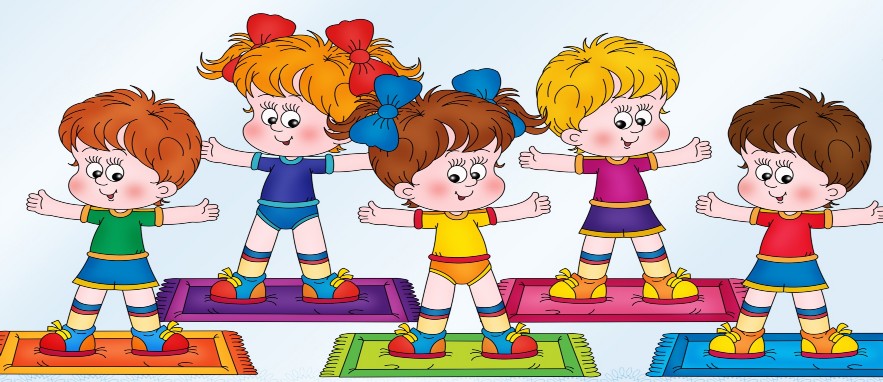 Розв’яжи задачу
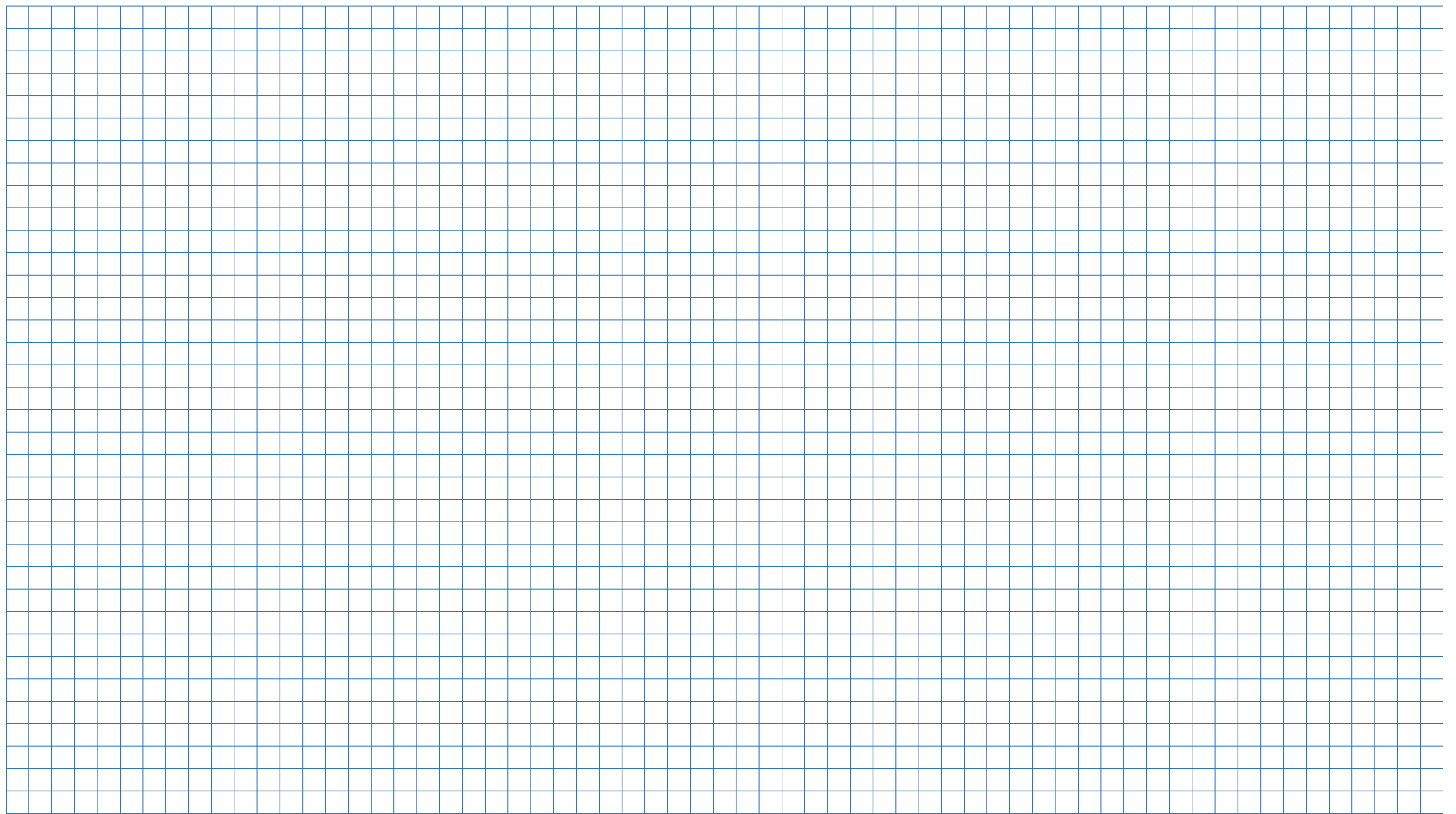 Маса овочів на візку становить 8 кг, серед них морква – 3 кг, решта - картопля. Скільки картоплі на візку?
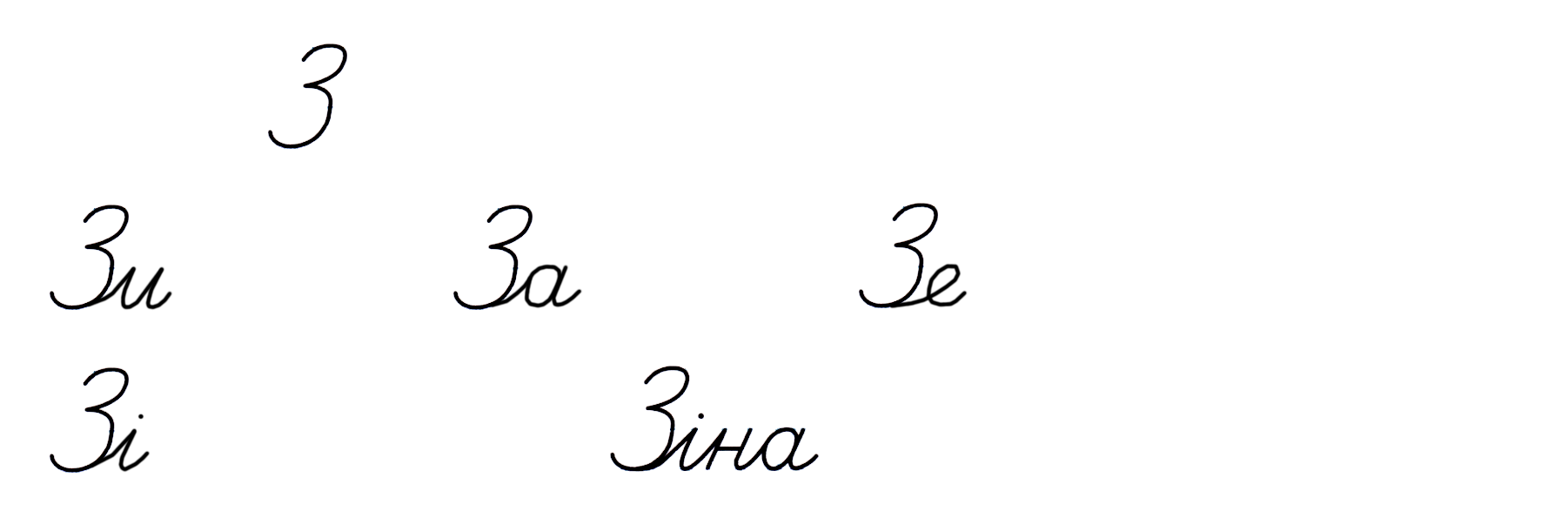 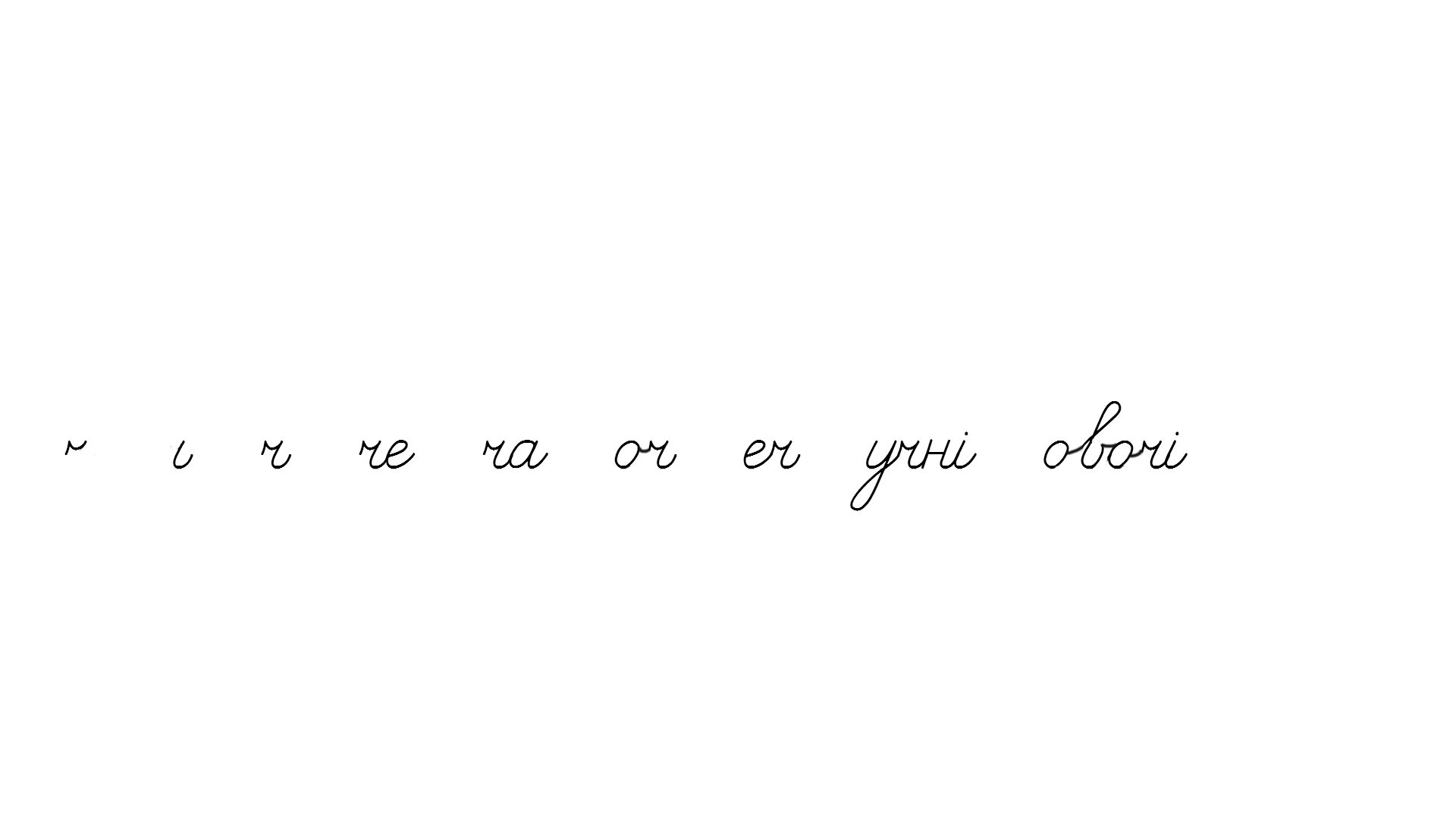 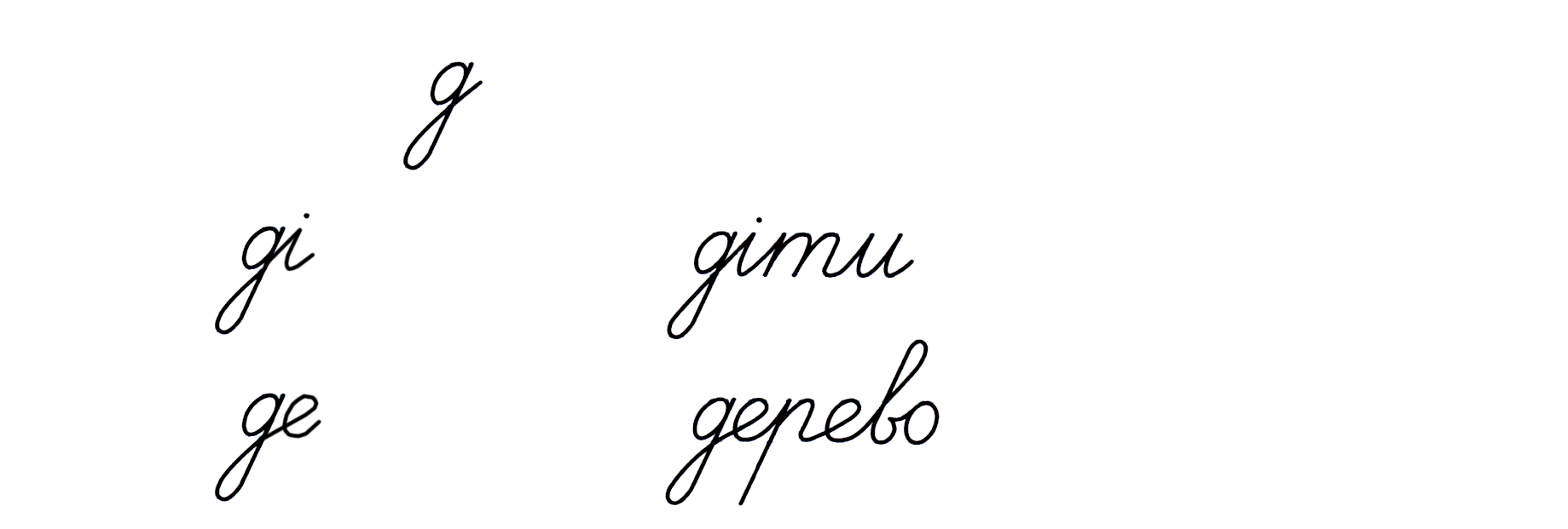 М – 3 кг
8 кг
К – ? кг
8 – 3 =
5 (кг)
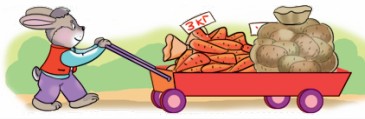 Відповідь: 5 кг картоплі.
Задача на 
знаходження доданка
Підручник.
Сторінка
19
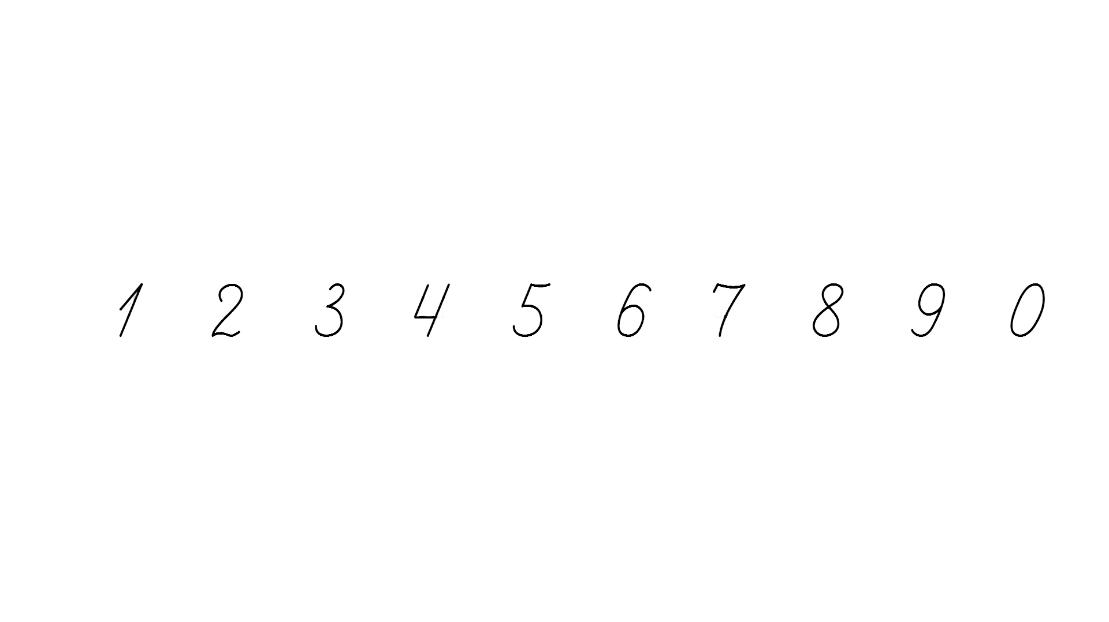 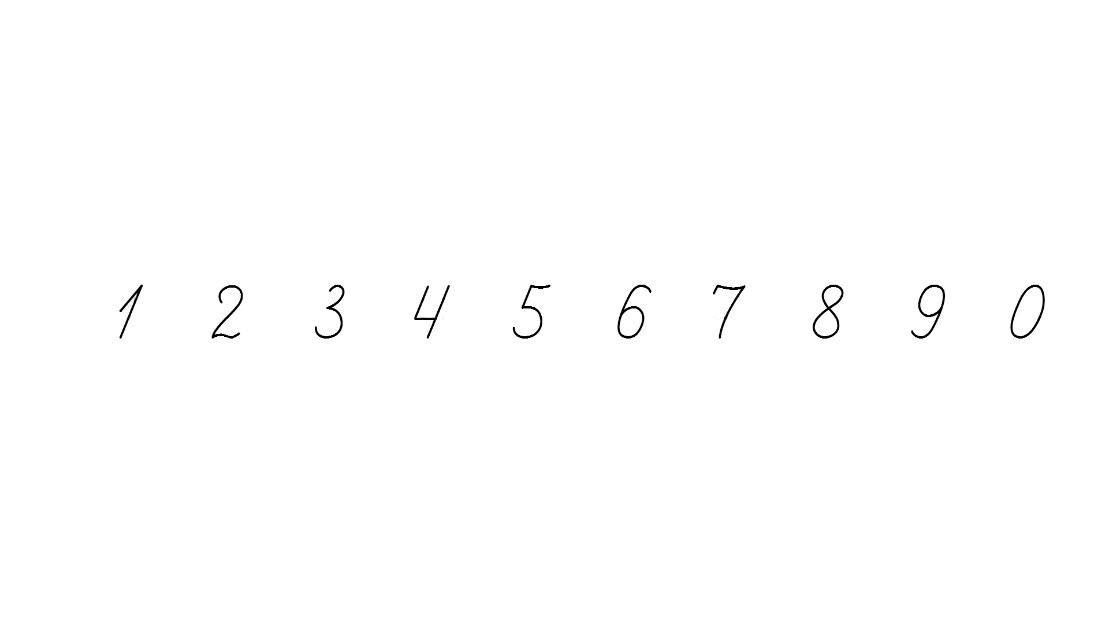 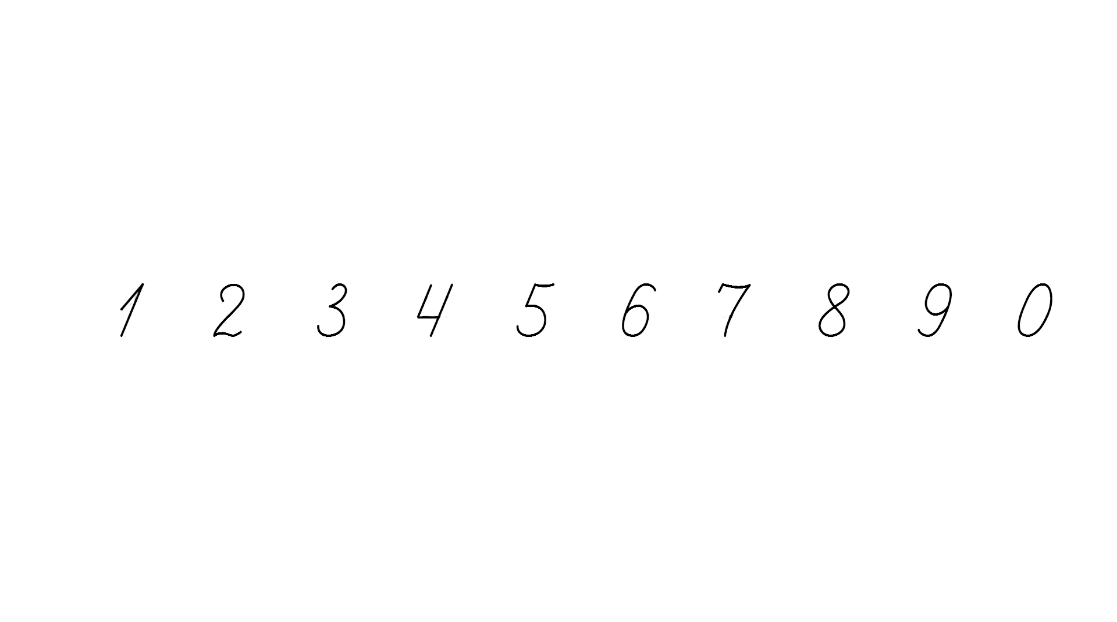 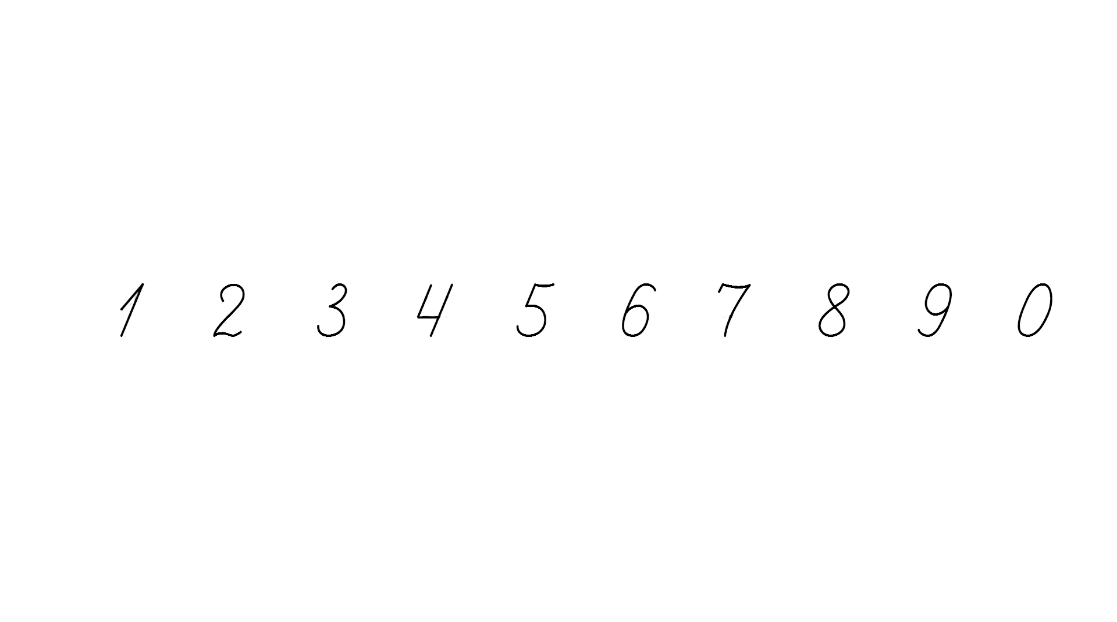 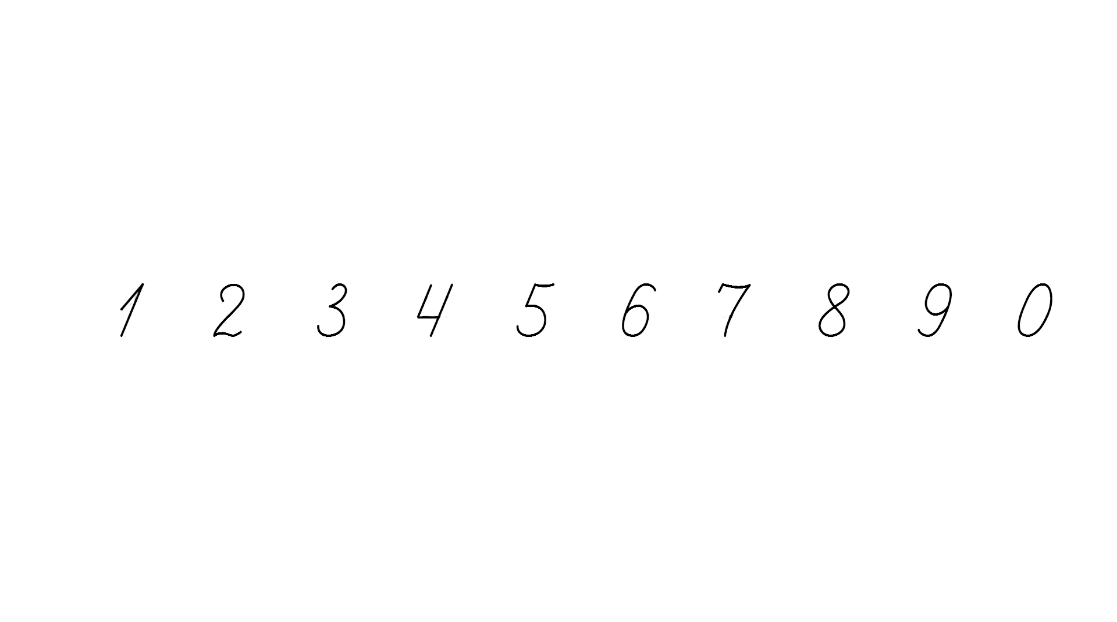 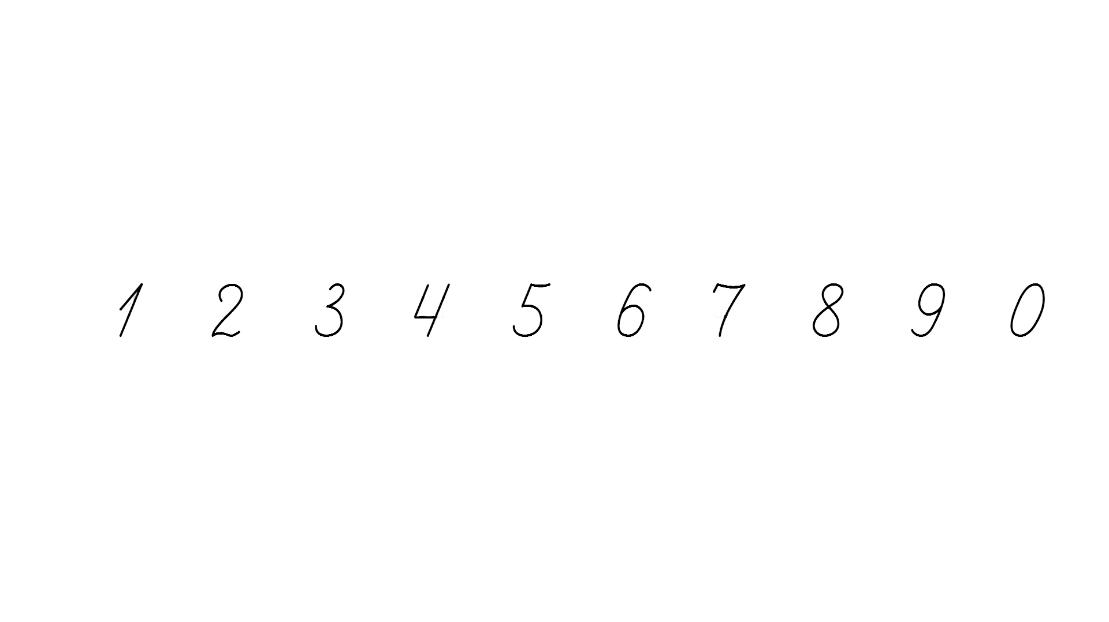 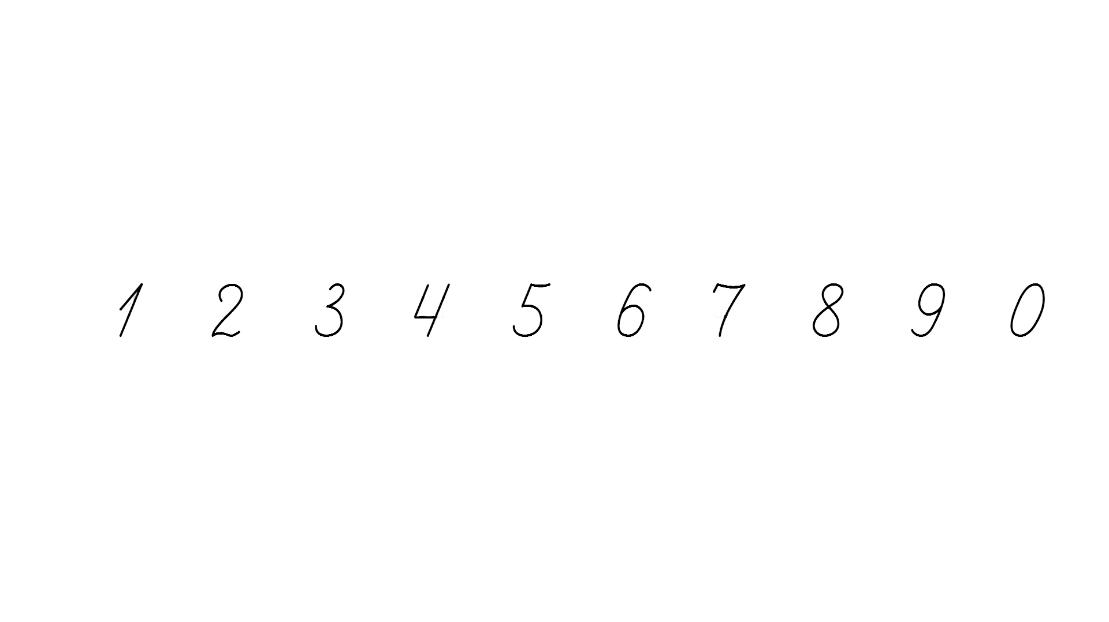 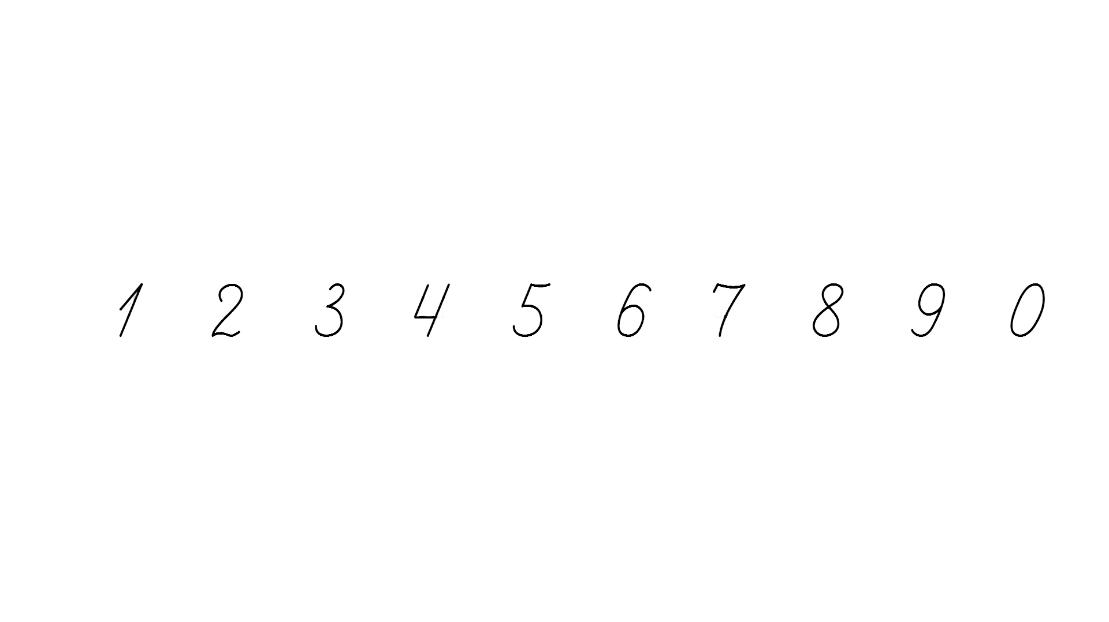 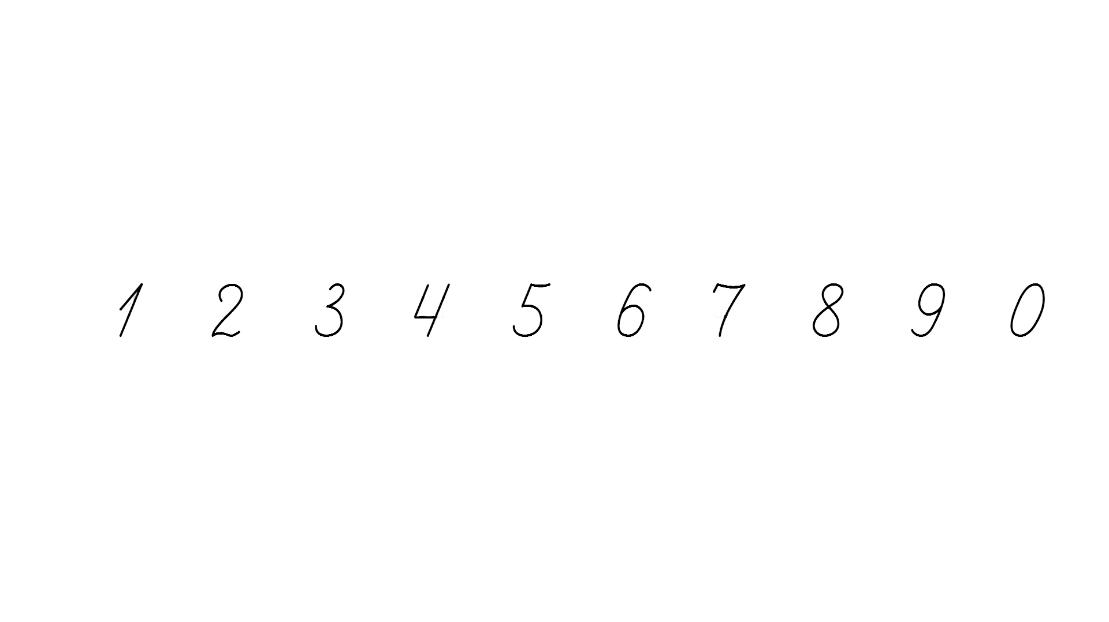 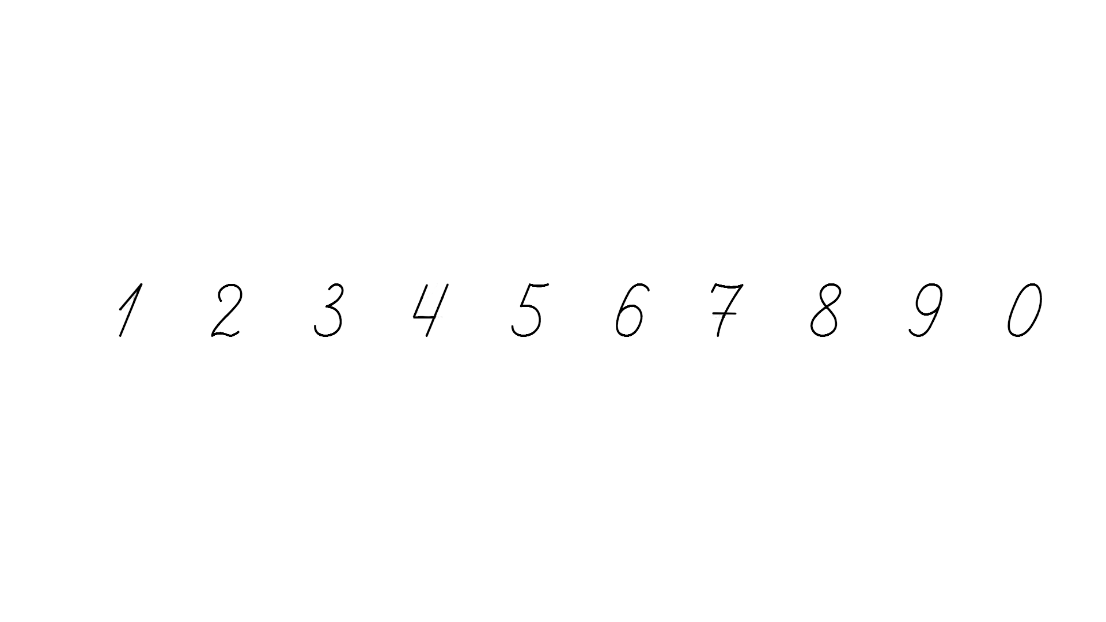 Розв’яжи приклади
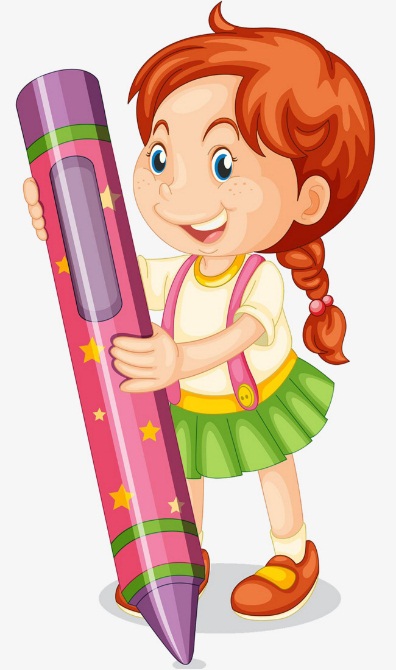 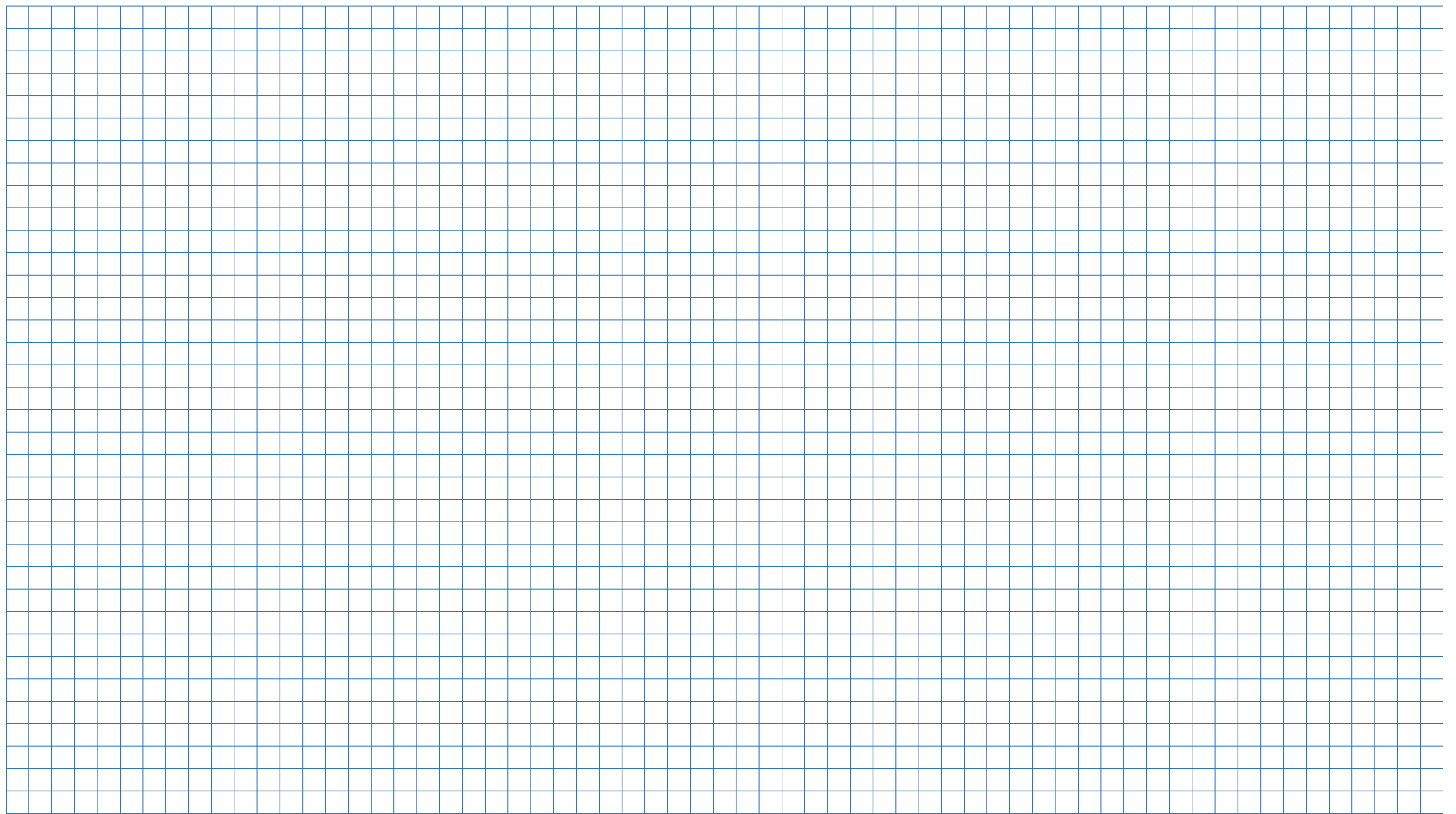 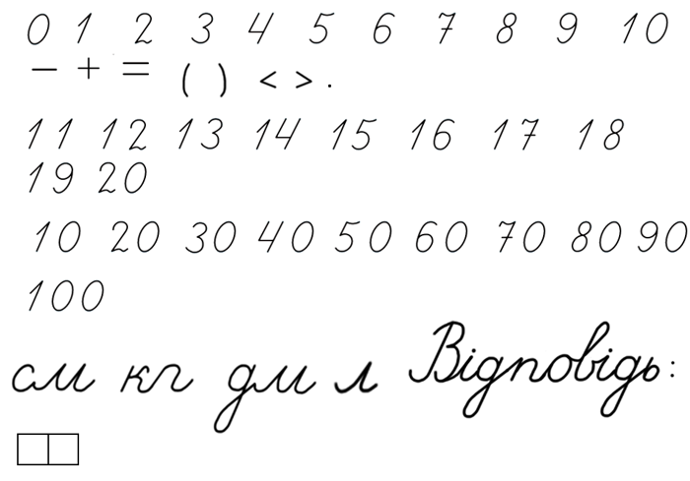 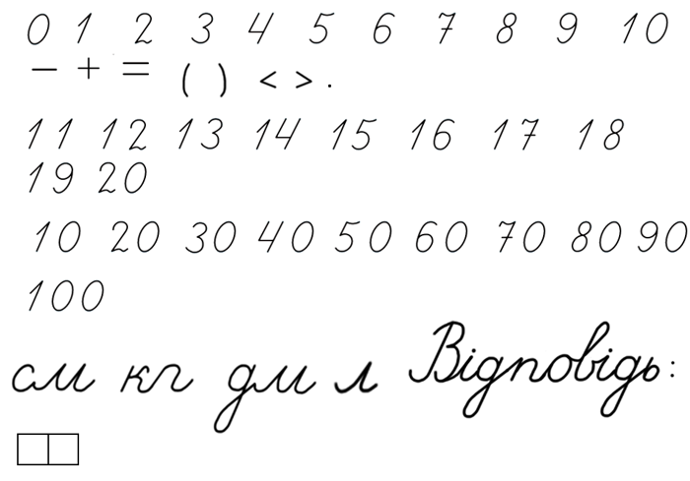 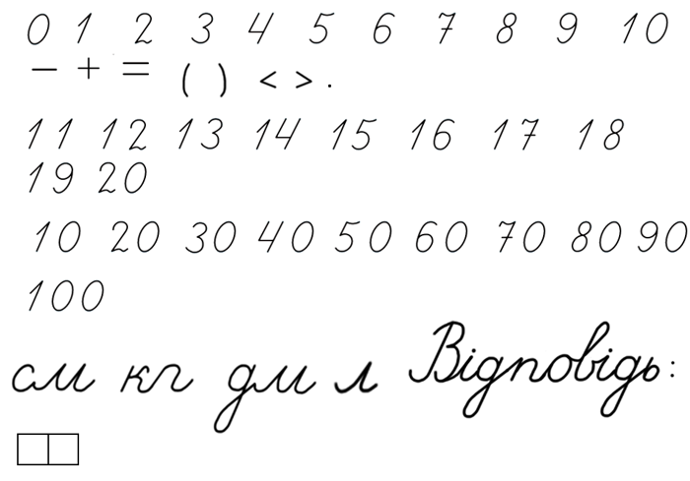 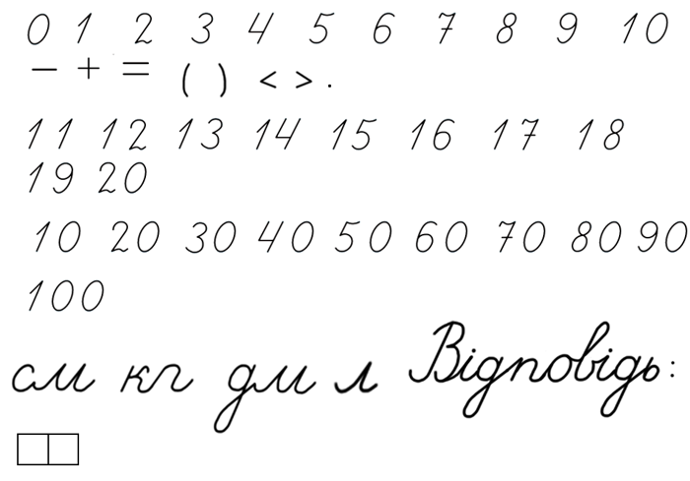 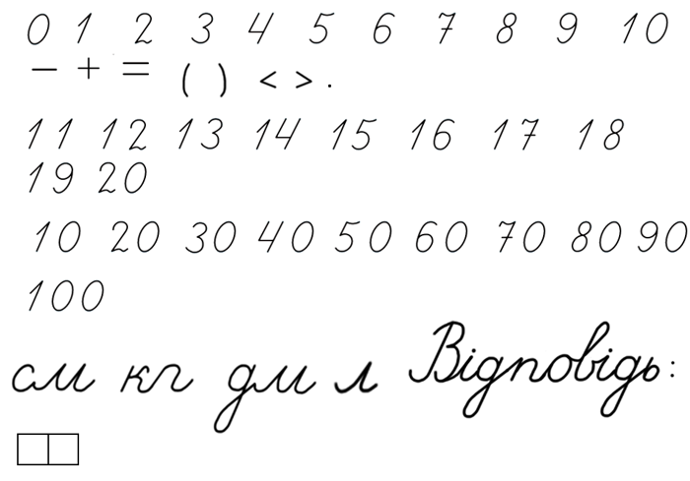 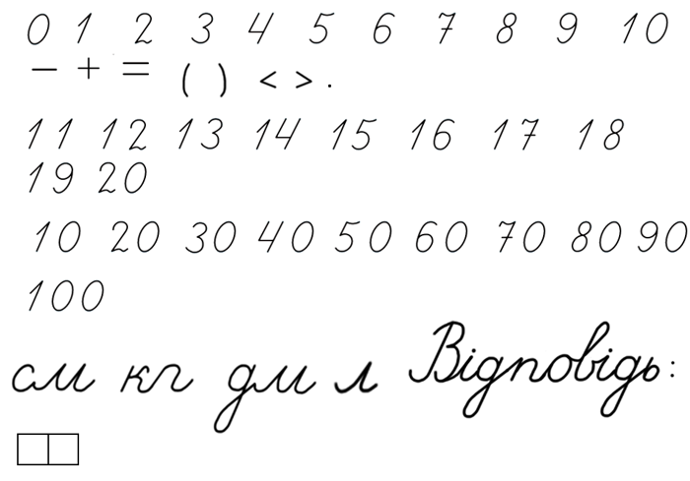 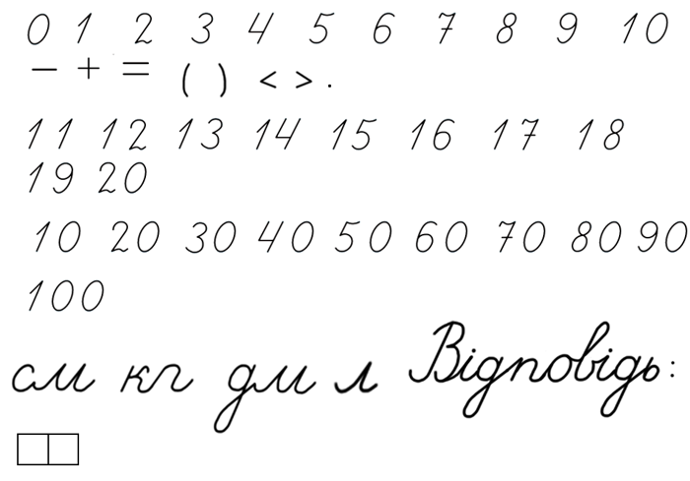 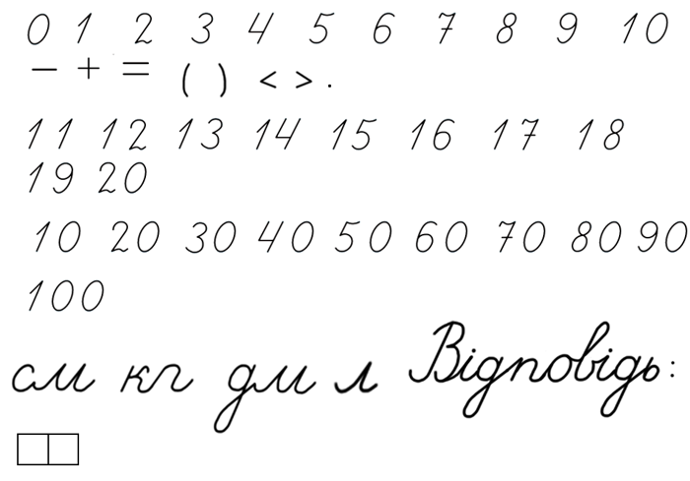 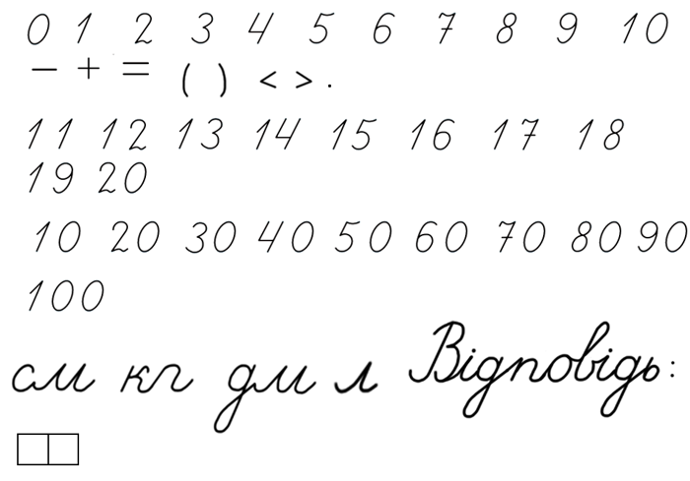 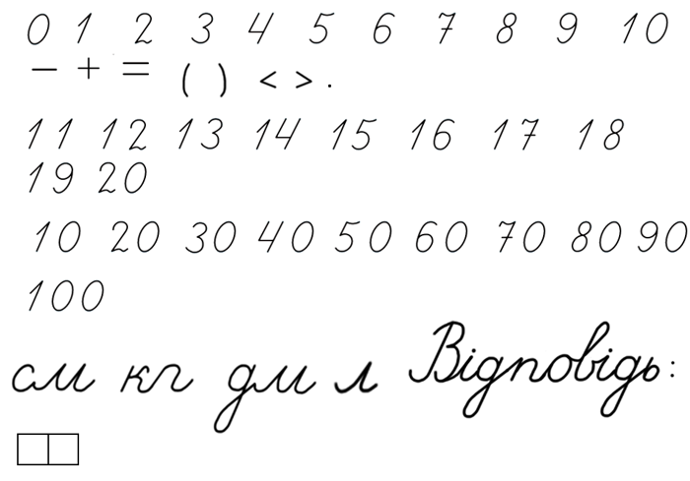 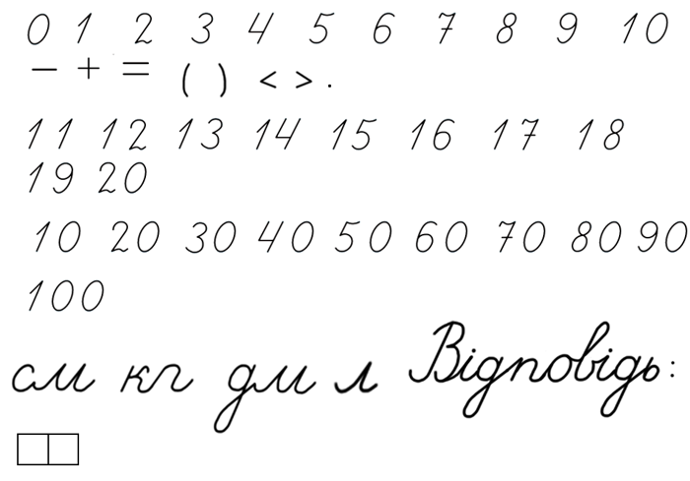 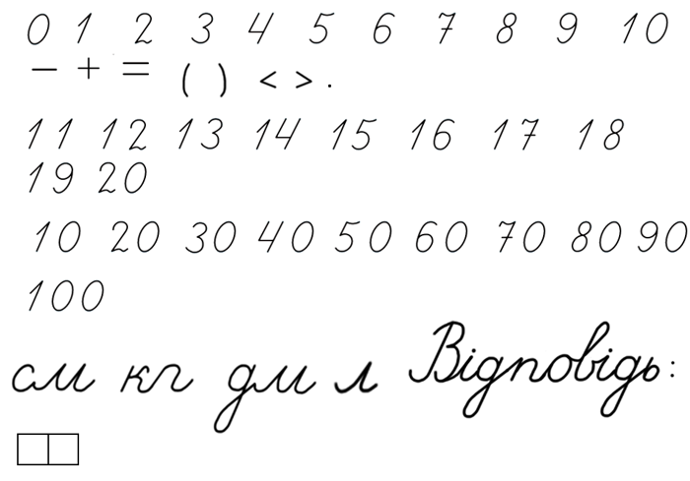 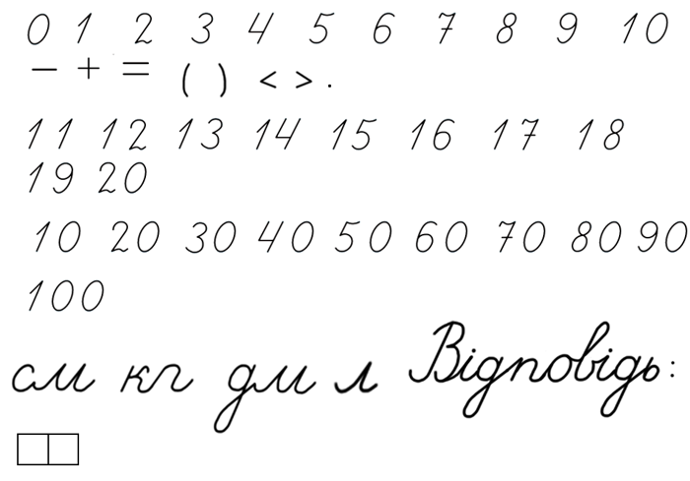 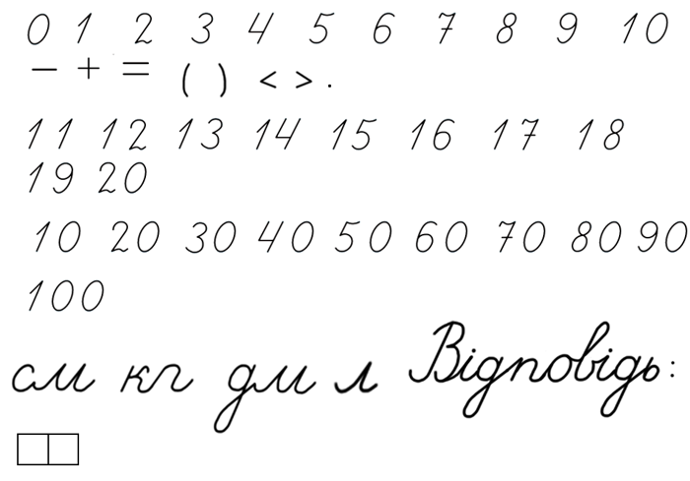 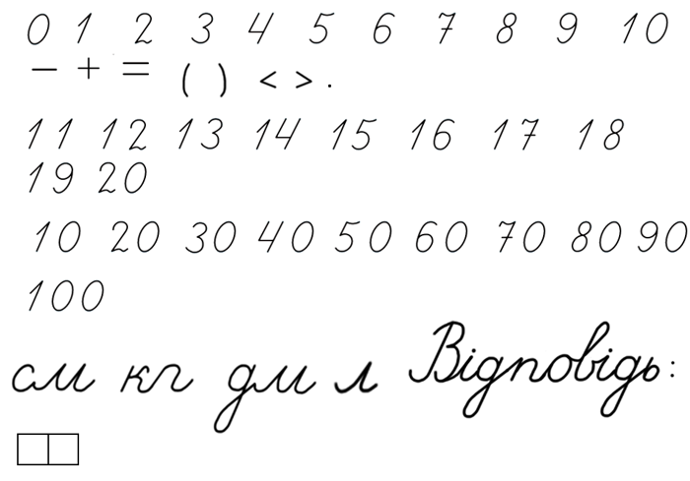 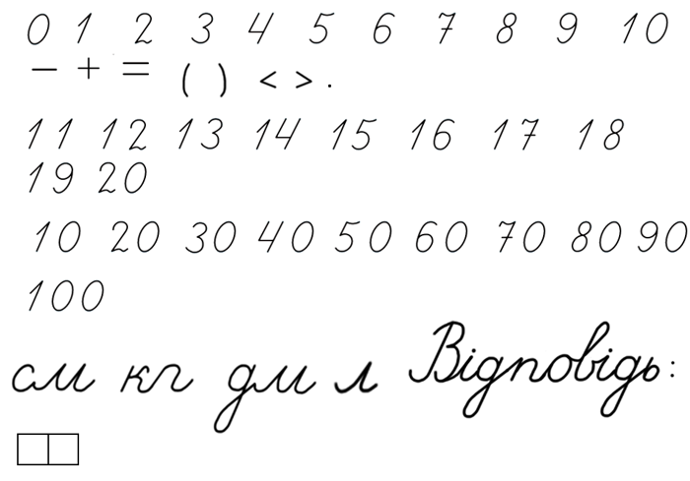 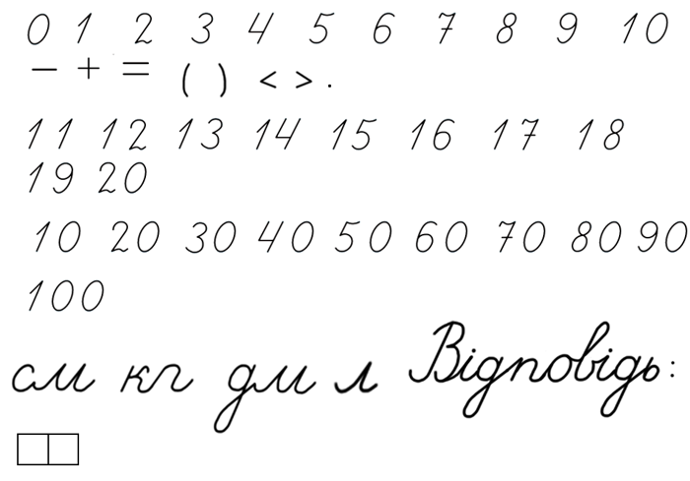 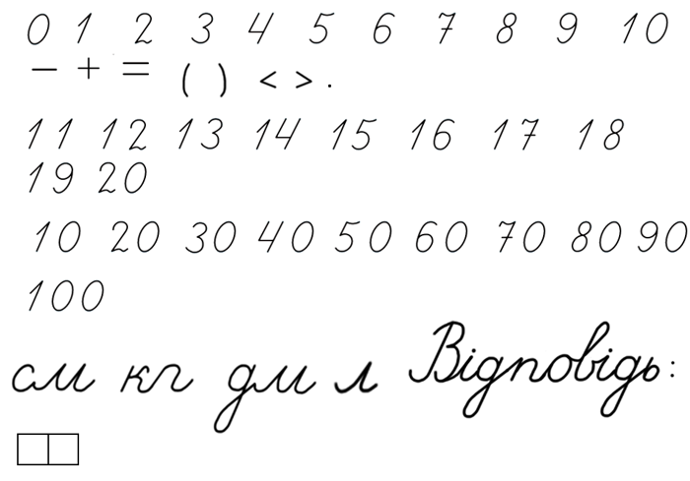 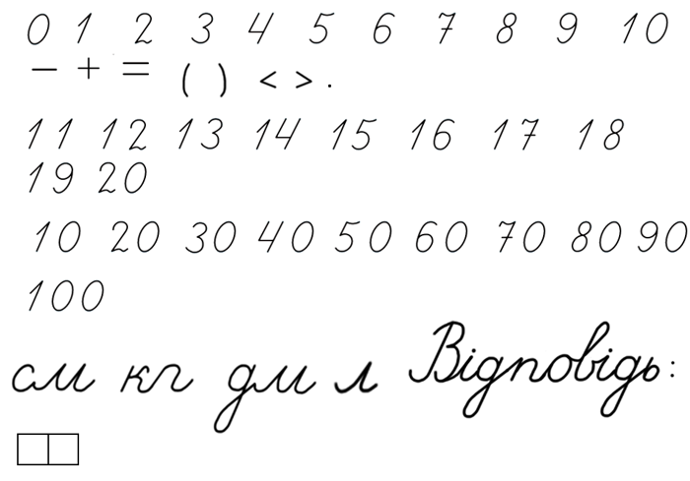 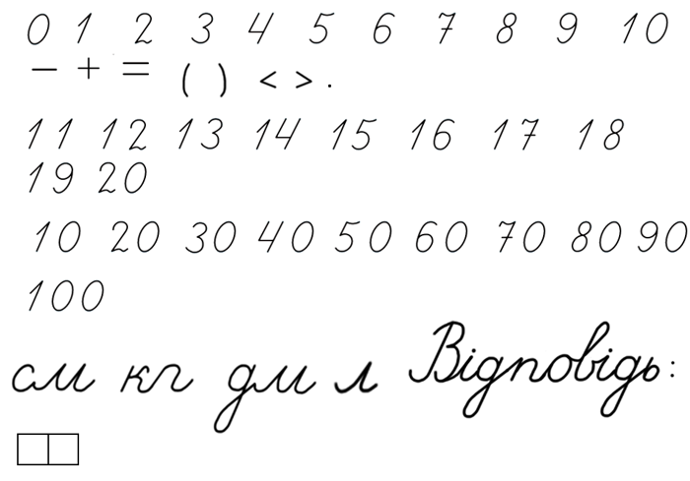 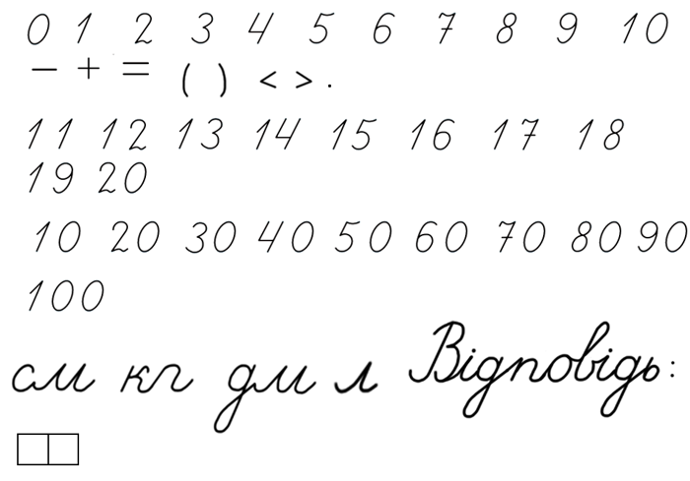 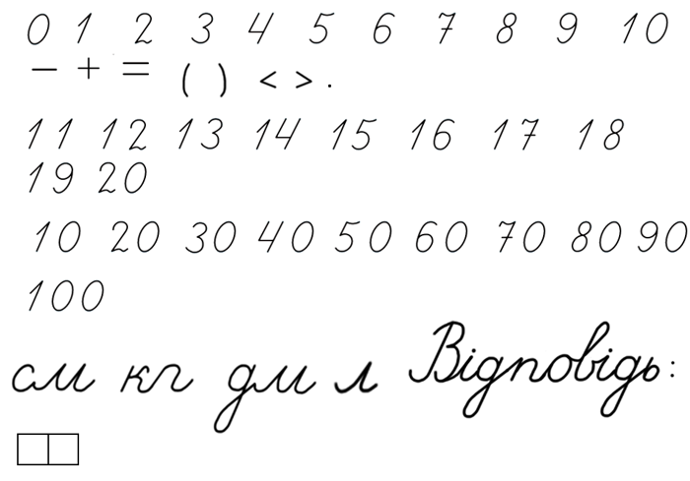 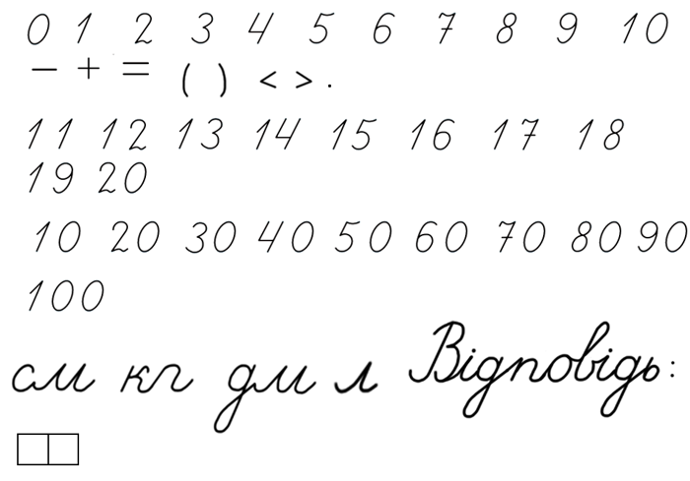 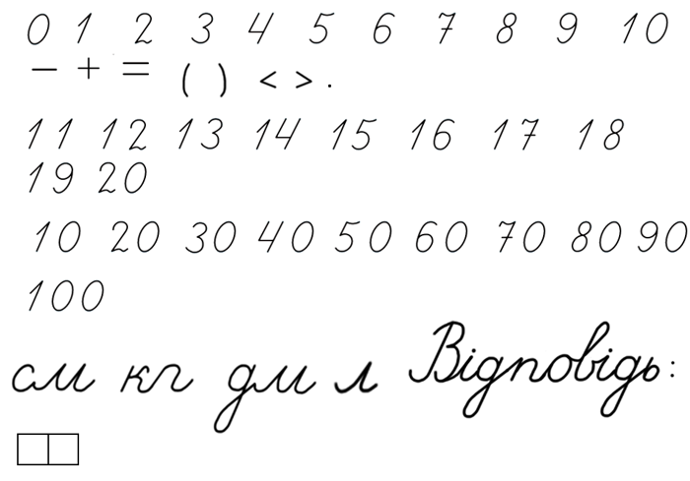 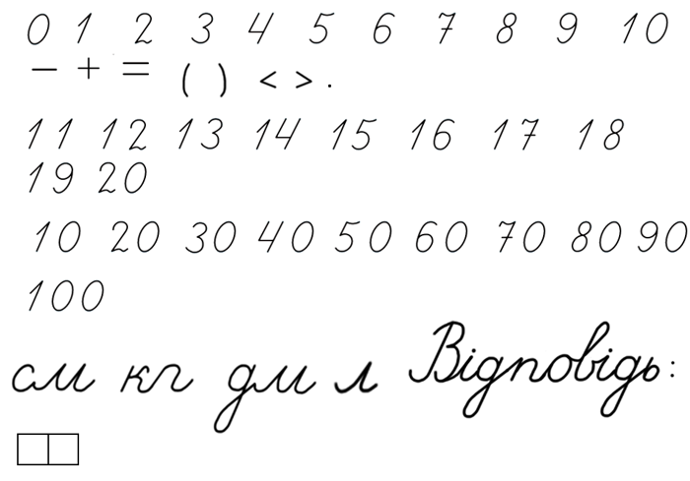 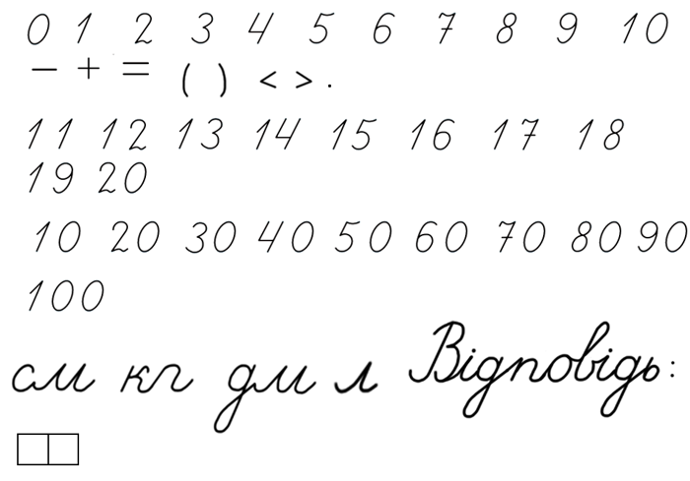 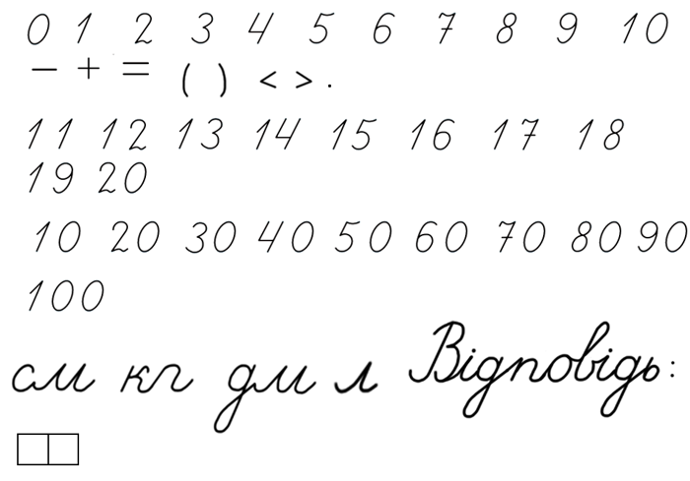 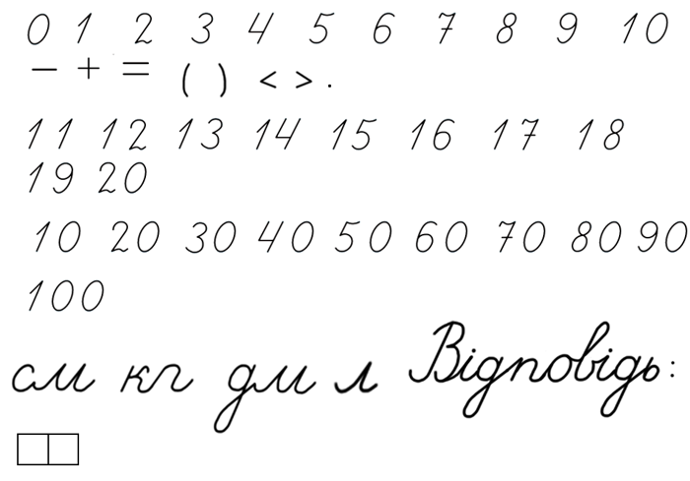 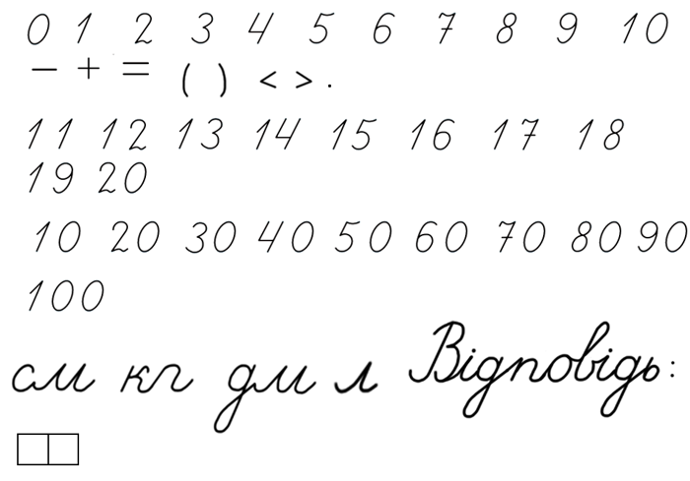 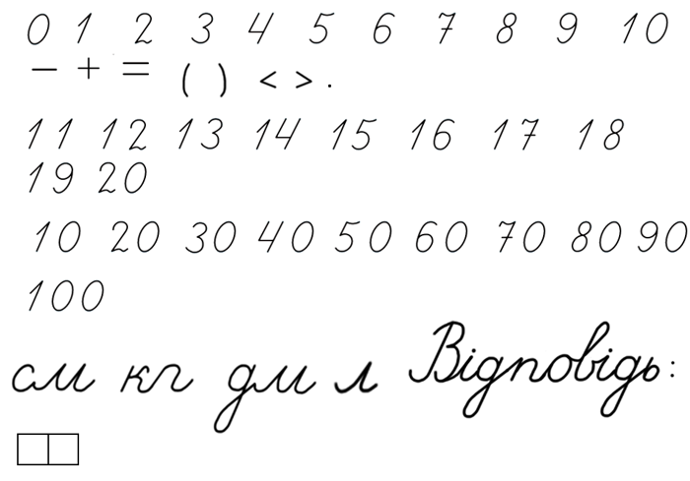 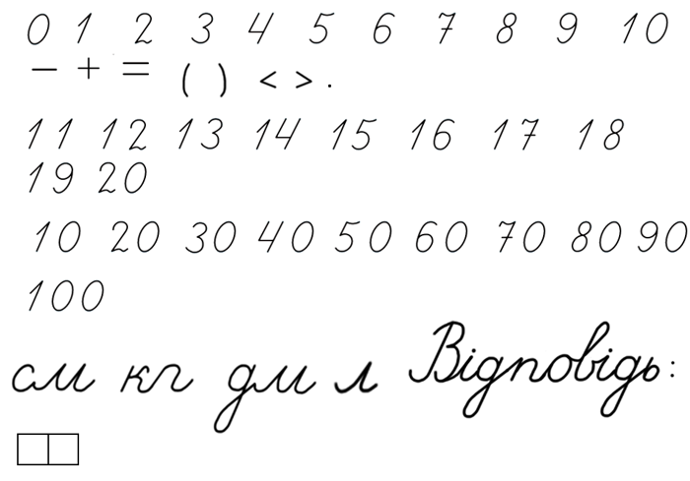 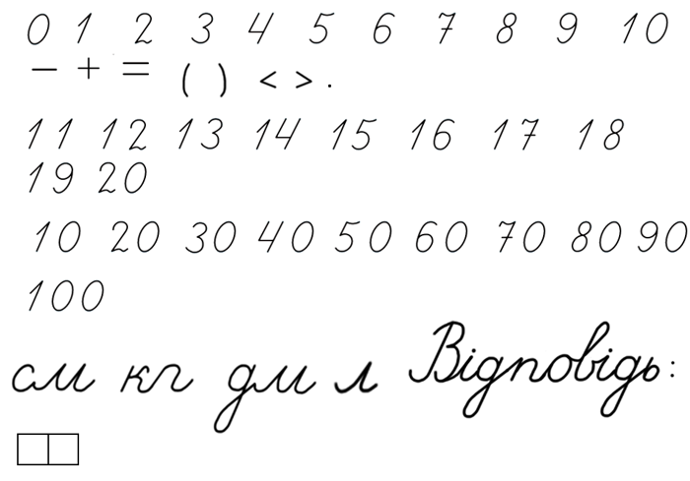 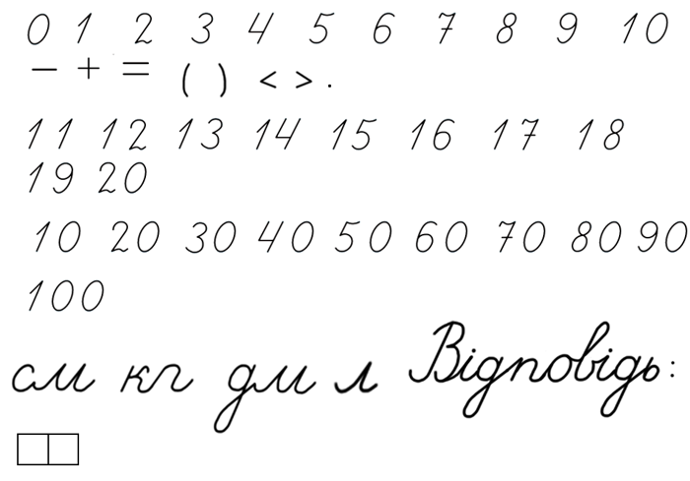 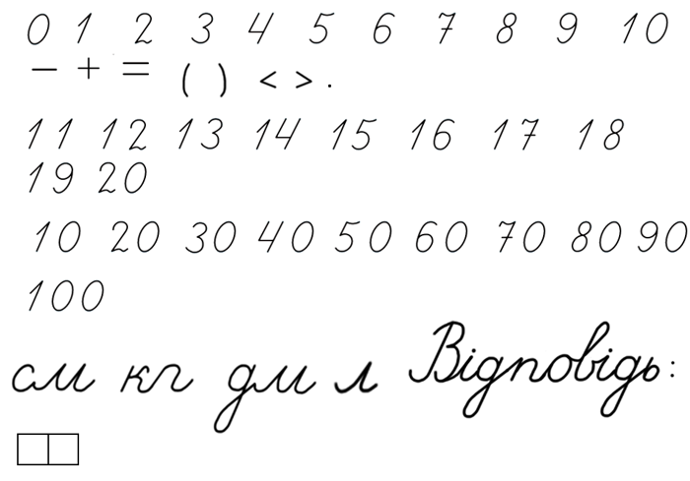 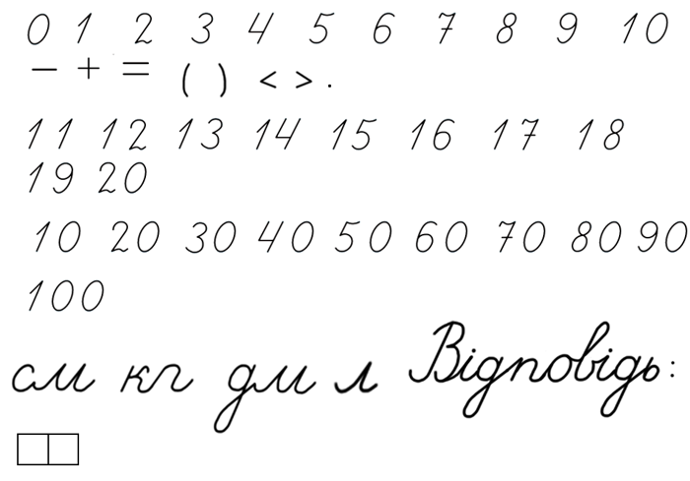 Підручник.
Сторінка
18
Рефлексія. Вправа «Мікрофон»
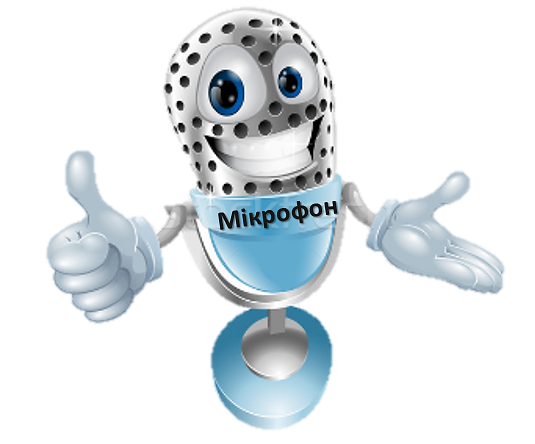 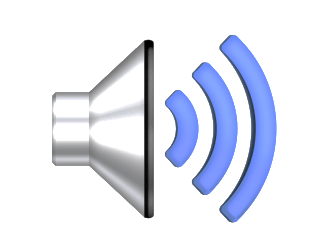 Назви суму чисел 9 і 4, 9 і 6, 9 і 8
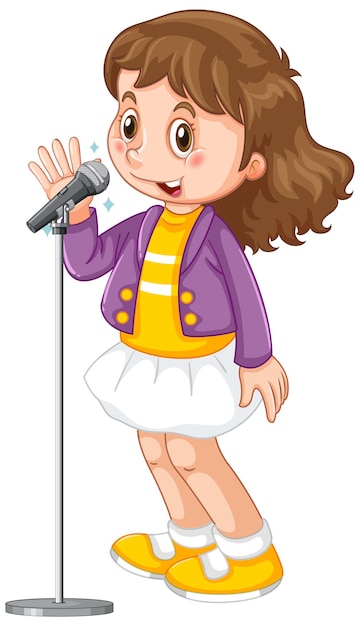 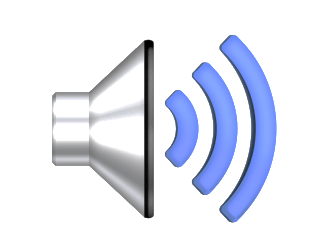 Назви суму чисел 8 і 4, 8 і 6, 8 і 7
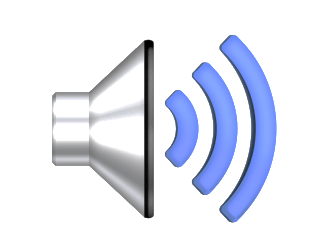 Якою дією розв’язуємо задачі на знаходження суми, на знаходження доданка?
Рефлексія «Емоційна ромашка»
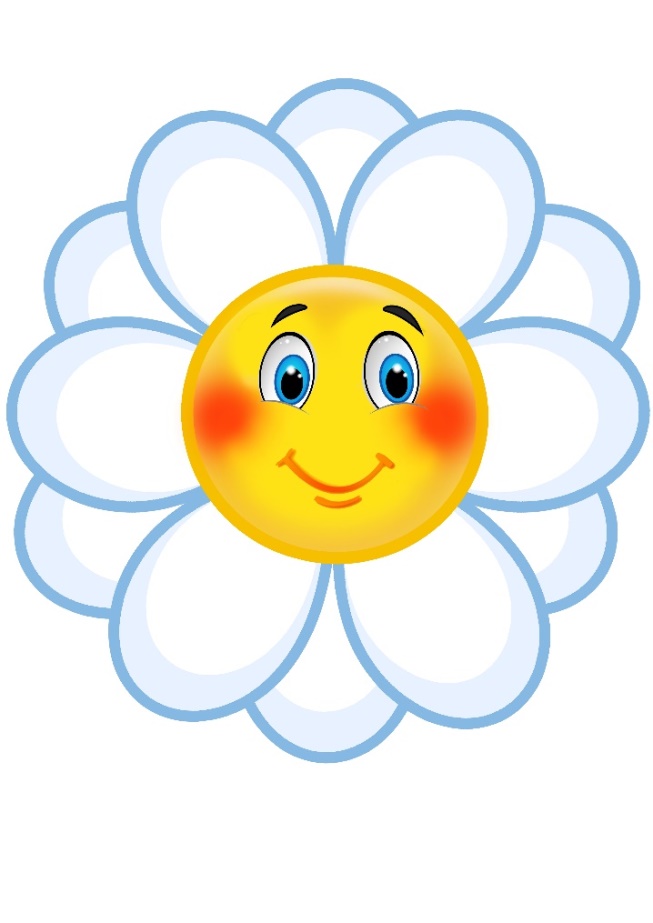 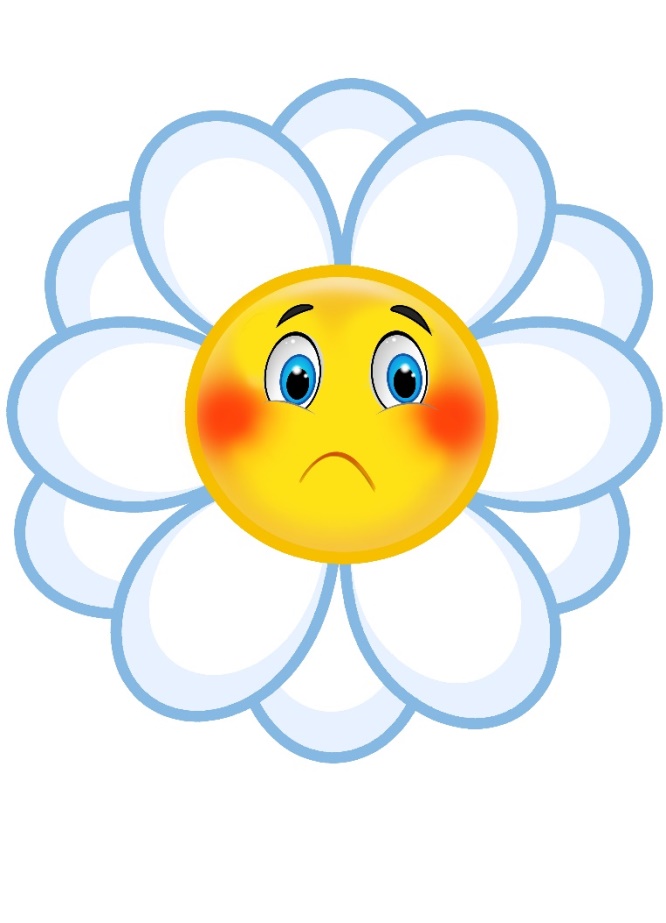 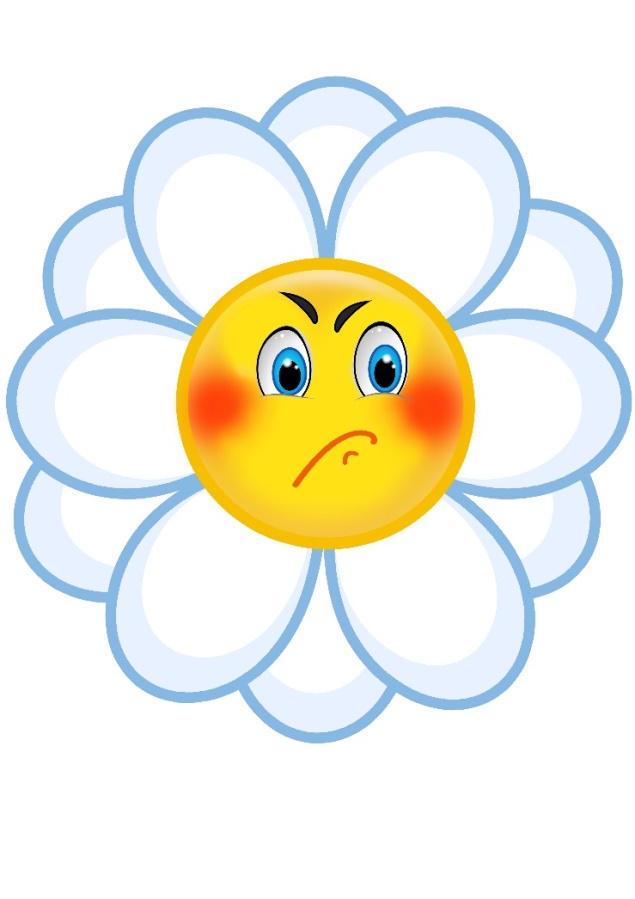 Нічого не зрозумів/ла
Було важко
У мене все вийшло